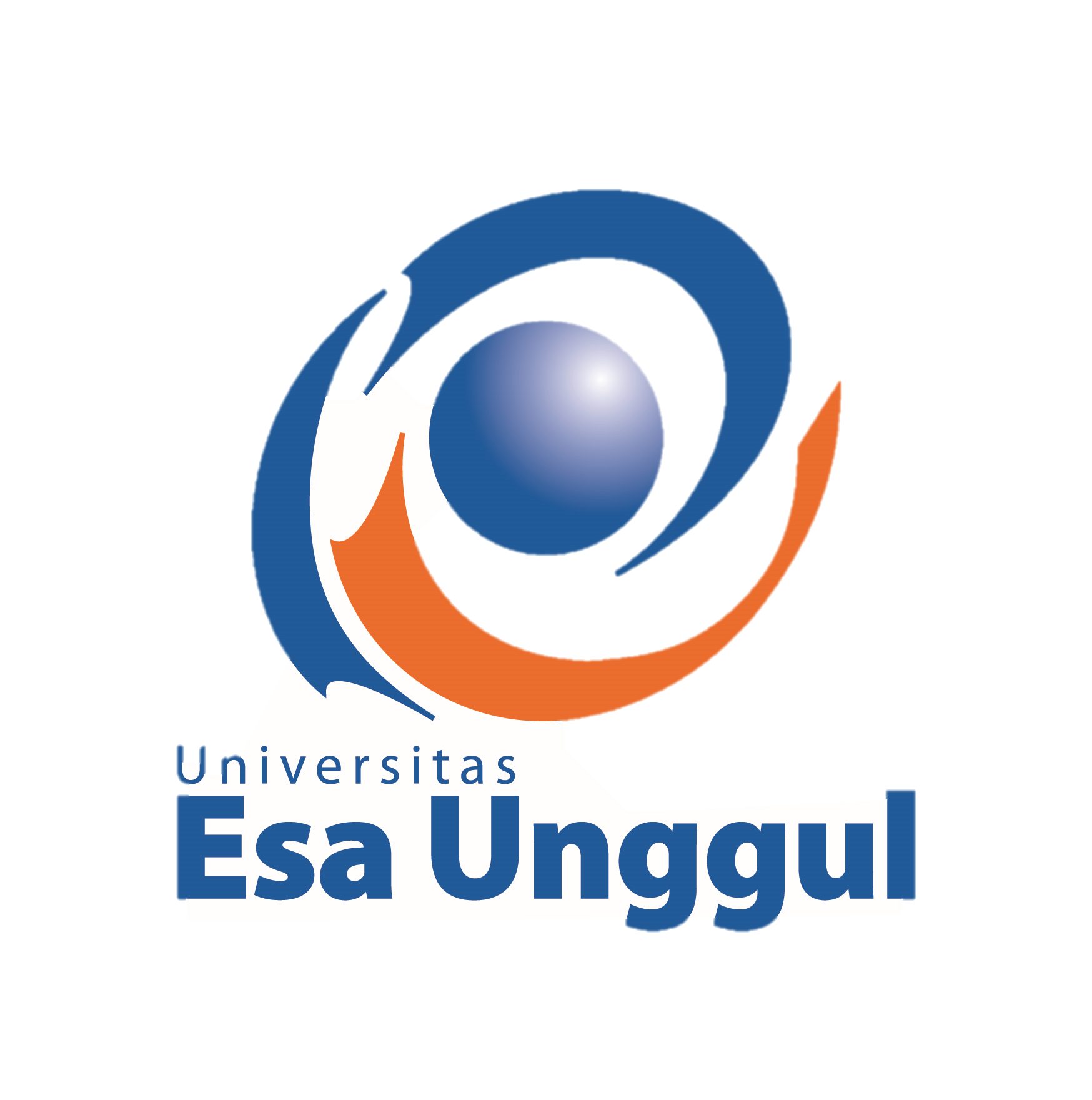 Pengelolaan iklan, pengenalan karakteristik media dan perencanaannya
Dr. Hj. Rina Marlina, M.Si
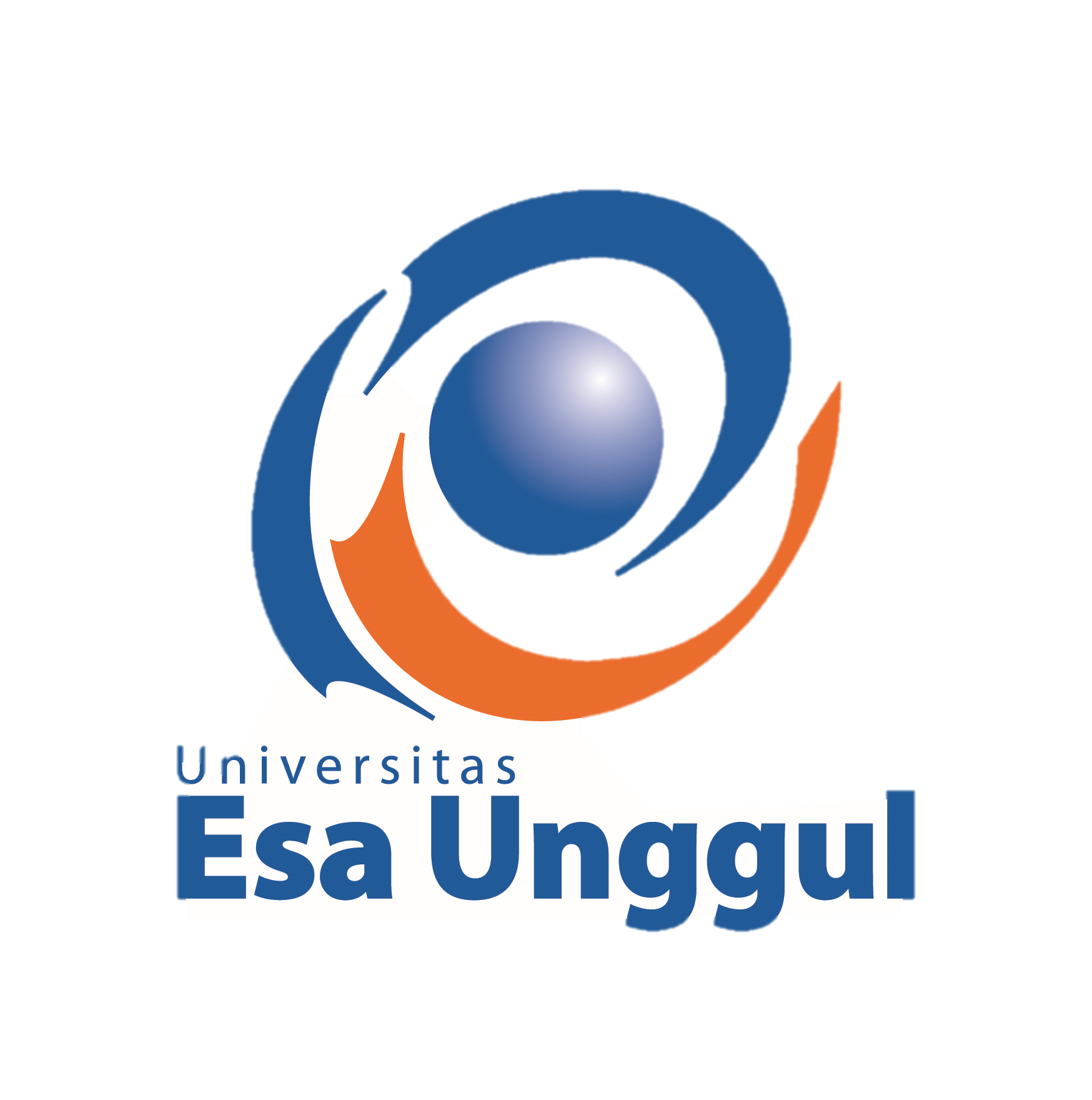 PERENCANAAN MEDIA PERIKLANAN
	Perencanaan media merupakan suatu rangkaian kegiatan penyampaian pesan promosi pada sasaran atau pengguna suatu produk. 
	Menurut George dan Michael Belch yang dikutip pada buku Periklanan karangan Morissan (2007) perencanaan media diartikan sebagai serangkaian keputusan yang terlibat dalam menyampaikan pesan promosi kepada calon pembeli dan/atau pengguna produk atau merek.
	Definisi lain adalah dari Tom Duncan yang dikutip pada buku Periklanan karangan Morissan (2007) menyatakan bahwa 
	perencanaan media adalah suatu proses untuk menentukan biaya paling efektif bauran media untuk mencapai sejumlah media
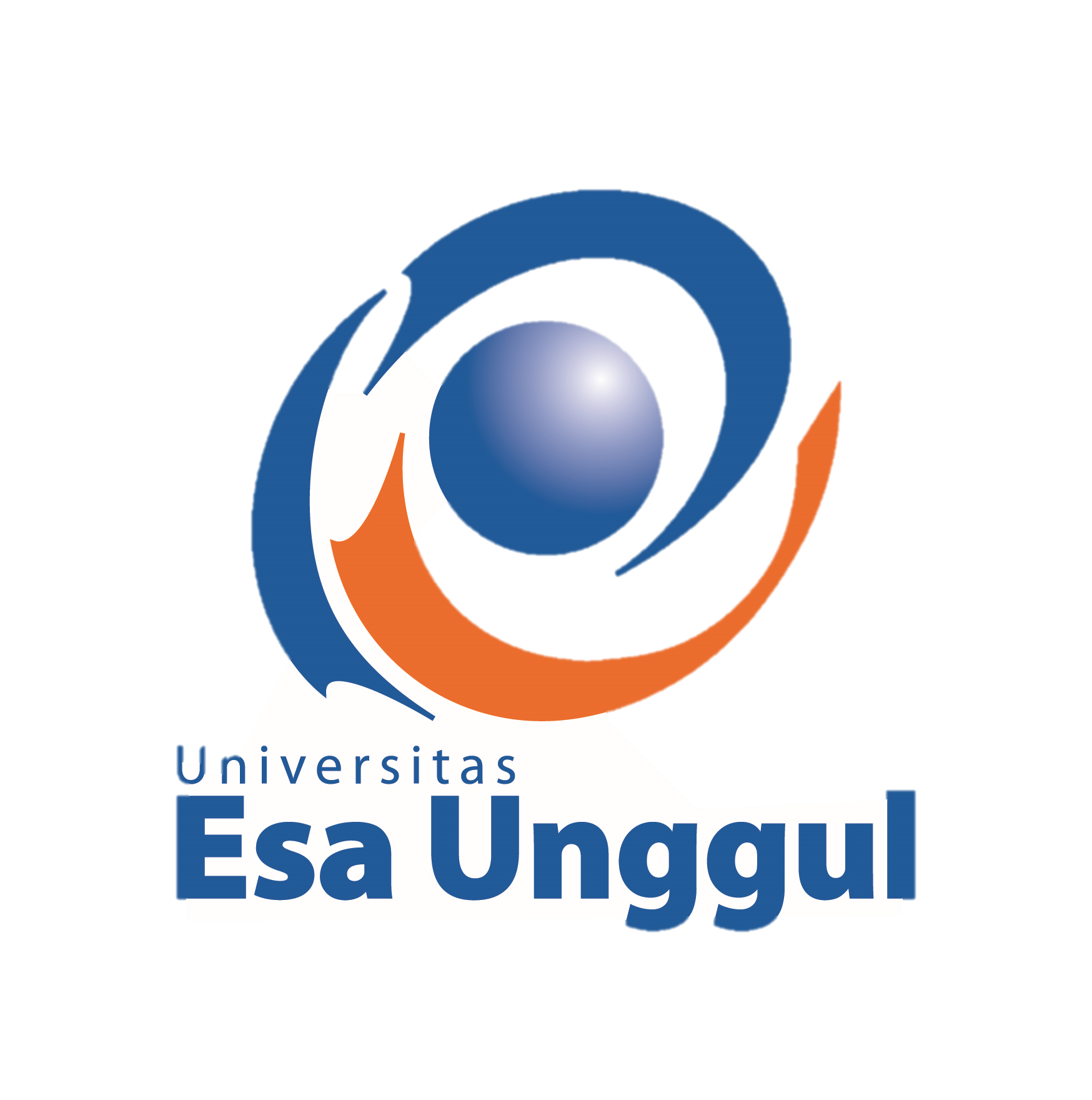 George dan Michael Belch menyebutkan bahwa perencanaan dan strategi media memusatkan perhatian pada upaya untuk menentukan cara terbaik dalam menyampaikan pesan yang terdiri dari empat langkah yaitu:
1. Penentuan target konsumen atau analisa pasar
2. Menentukan tujuan media
3. Perencanaan dan pelaksanaan strategi media
4. Evaluasi dan tindak lanjut.
Sedangkan menurut Tom Duncan bahwa proses perencanaan media terdiri dari empat langkah :
1. Mengidentifikasi target media (media targeting)
2. Menentukan tujuan media (media objective)
3. Menentukan strategi media (media strategy)
4. Penjadwalan penempatan media (scheduling media placement)	Walaupun ada dua pandangan mengenai proses perencanaan media tersebut di atas, namun pada dasarnya adalah sama. Perbedaannya hanya terletak pada istilah yang digunakan pada setiap tahap.
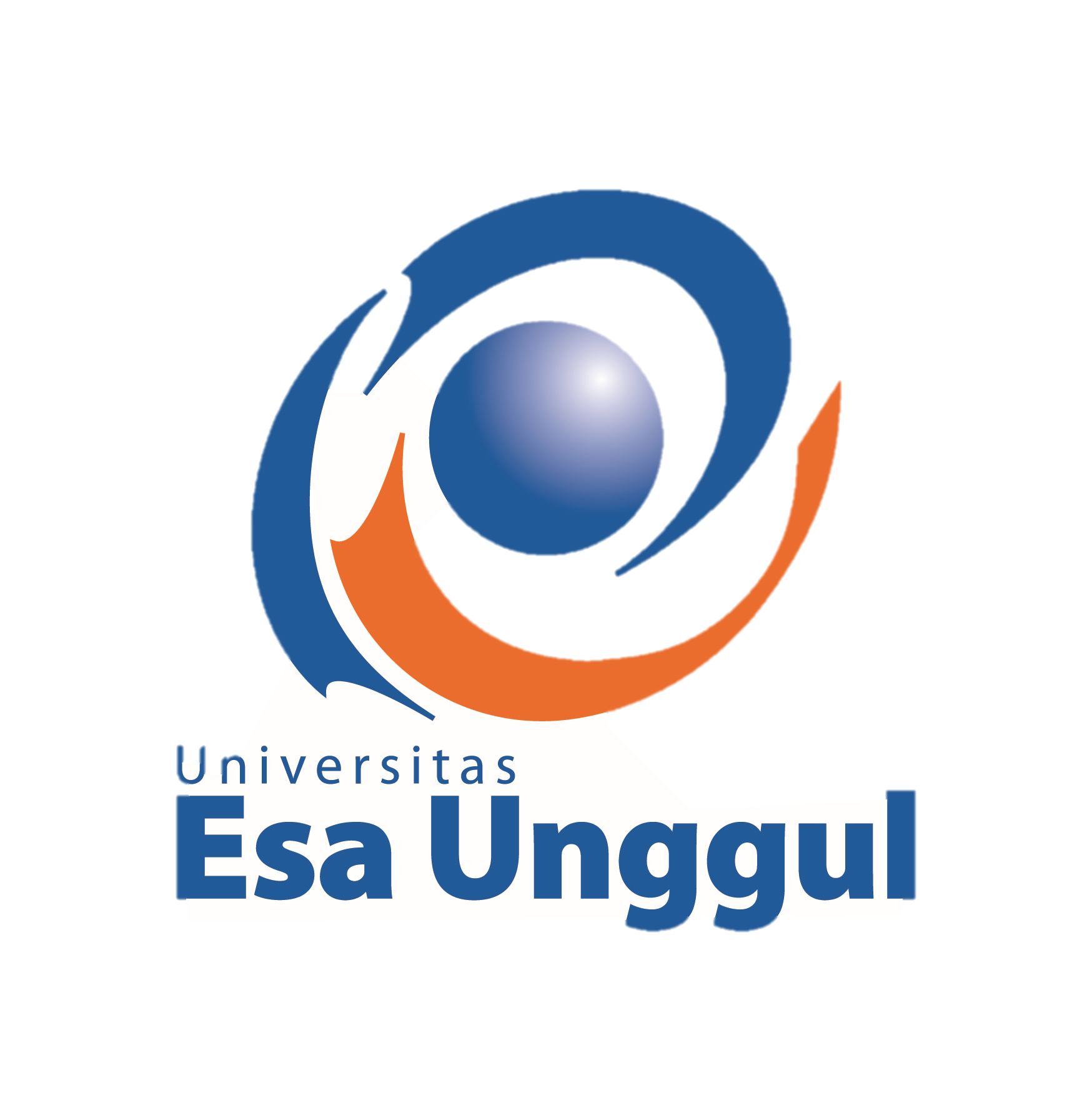 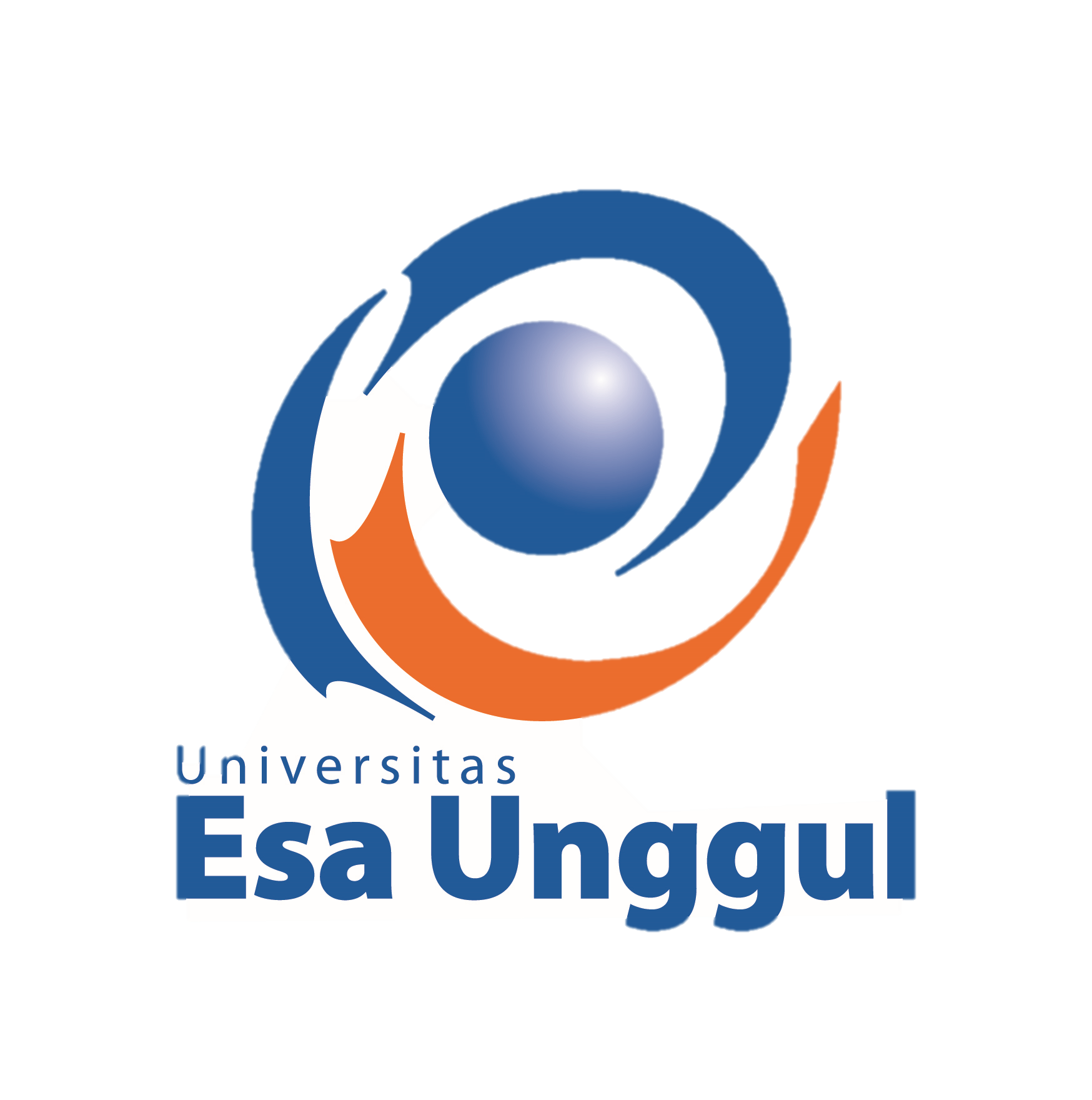 1. Mengidentifikasi target media (Media Targeting)
	Berkaitan dengan identifikasi target media / audience sasaran, maka ada pertanyaan yang harus dijawab antara lain :
- Siapakah yang menjadi audience sasaran atau target audience?
- Di manakah target audience berada ?
- Berapa besar target audience ?
- Berapa banyak tingkat konsumsi target audience ?
- Bagaimanakah kinerja merek produk yang bersangkutan antara satu wilayah pemasaran dengan wilayah pemasaran lainnya ?
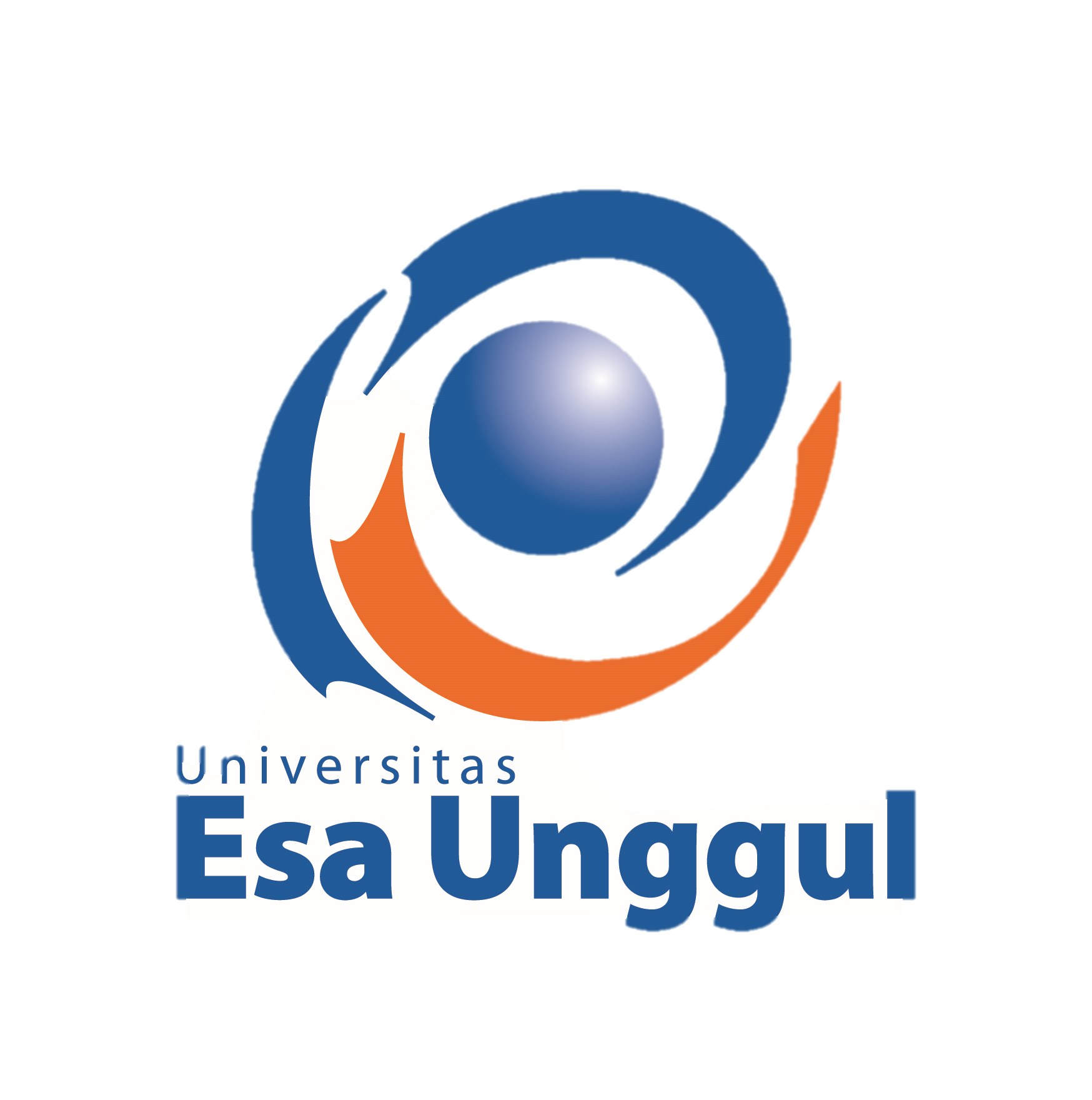 2. Menentukan tujuan media (Media Objective)
	Pertanyaan penting yang harus dijawab terkait dengan penentuan tujuan media adalah sebagai berikut :
- Seberapa besar jangkauan (reach) pesan dan target jangkauan (targeted reach) pesan yang diinginkan ?
- Berapa banyak frekuensi pesan dan frekuensi efektif yang akan disampaikan ?
- Bagaimana menentukan distribusi frekuensi yang bisa diterima?
- Berapa besar bobot yang dapat diberikan pada suatu kendaraan media (GRP, TGRP) ?
- Haruskah setiap wilayah pemasaran memiliki bobot media yang sama ?
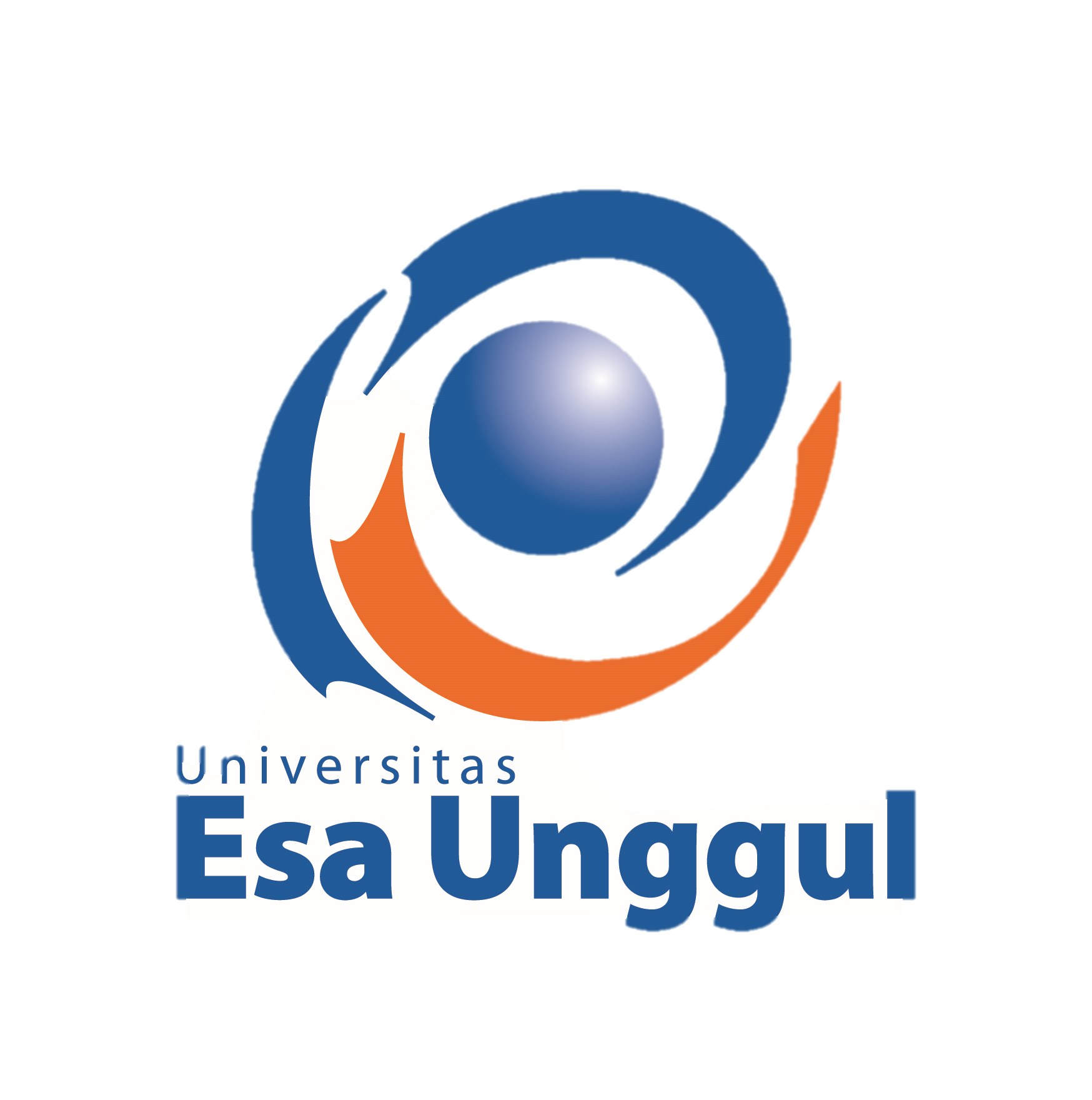 3. Menentukan Strategi Media (Media Strategy)
Beberapa pertanyaan yang harus dijawab pada tahap penentuan strategi media adalah :
- Media apa yang digunakan dan berapa banyak ?
- Bagaimana pembagian antara penggunaan media satu arah dan media dua arah ?
- Bagaimana proses pembelian oleh target konsumen ?
- Kapan waktu terbaik menjangkau konsumen dan prospek ?
- Bagaimana konsentrasi media diperlukan dalam bauran media?
- Bagaimana melakukan penjadwalan media ?
- Media apa yang paling tepat dari aspek kreatif ?
- Lingkungan media seperti apa yang paling sesuai dengan citra produk ?
- Bagaimana dengan perhitungan biaya iklan ?
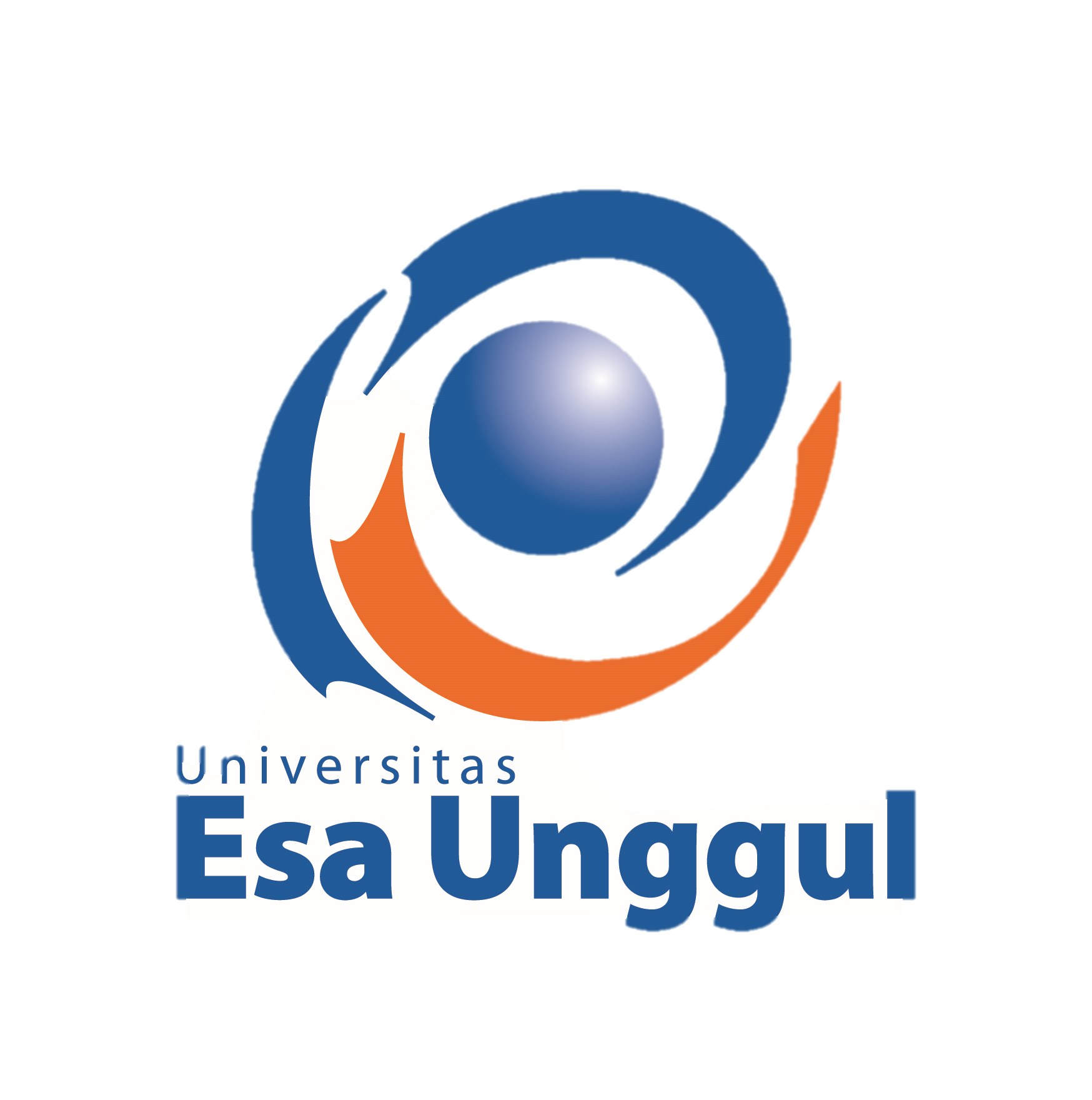 Duncan mengemukakan pengertian strategi media sebagai :
Ide atau gagasan mengenai bagaimana tujuan media akan dicapai melalui seleksi berbagai kombinasi media

Faktor yang mempengaruhi strategi media adalah :
	Salah satu faktor penting dalam menentukan strategi media adalah tipe atau jenis produk yang akan dipromosikan.
Faktor lain yang mempengaruhi strategi media adalah proses keputusan pembelian dan sikap penerimaan konsumen.
- Proses Keputusan Pembelian
	Strategi media juga harus ditentukan oleh proses keputusan pembelian konsumen. Proses keputusan pembelian produk dengan keterlibatan tinggi terdiri dari empat tahap yaitu :
A è Attention (Perhatian)
I è Interest (Minat)
D è Desire (Keinginan)
A è Action (Tindakan Pembelian)
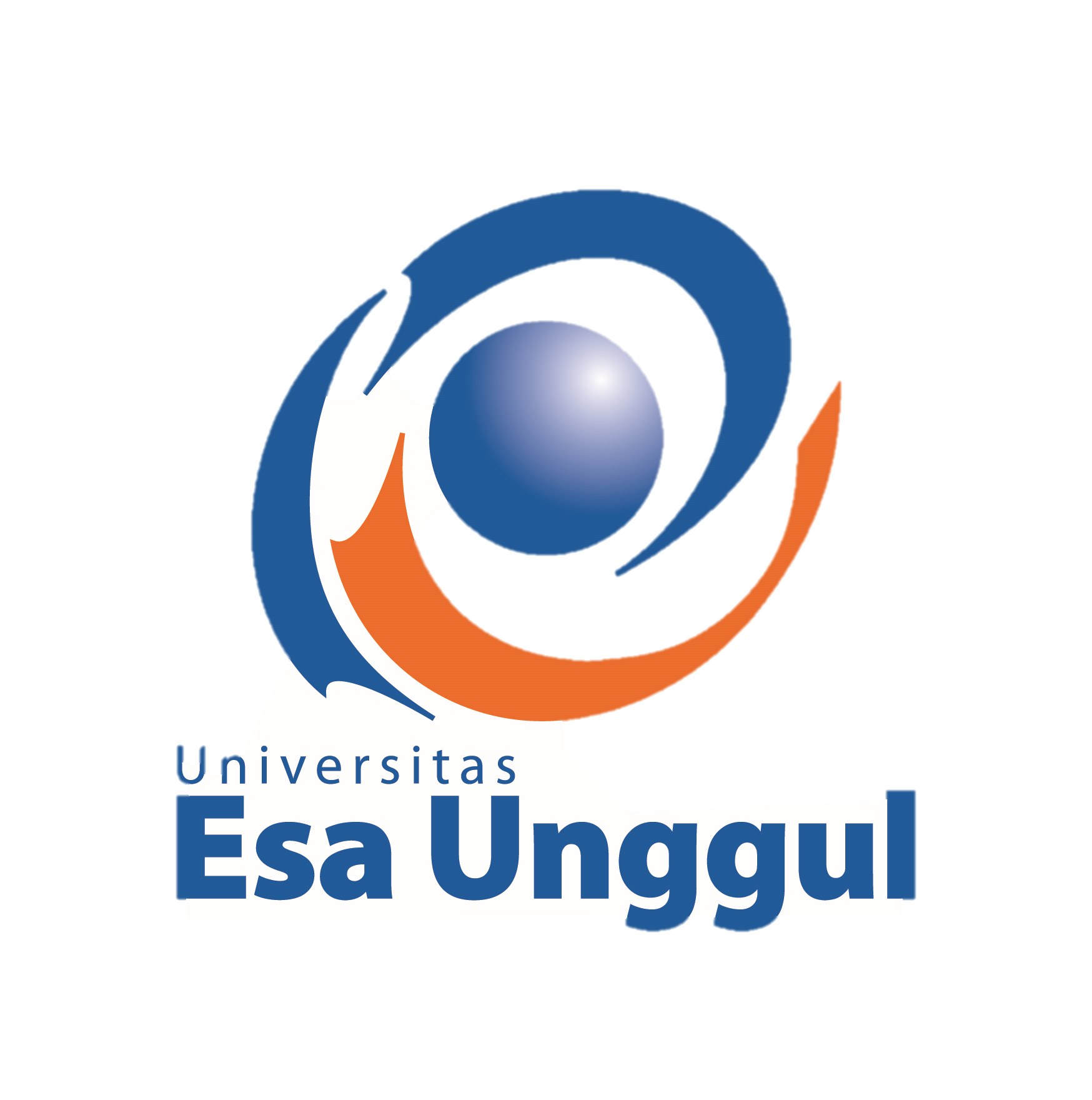 Sikap Penerimaan Konsumen
	Strategi lain yang perlu diperhatikan pemasar dalam mempromosikan produknya adalah pada sikap penerimaan konsumen yang memiliki pengertian.

4. Penjadwalan Penempatan Media (Scheduling Media Placement)
	Praktisi pemasaran tentu saja menginginkan agar iklan dari produk yang dipasarkan selalu muncul setiap saat dimana media massa sehingga konsumen dapat selalu mengingat produk bersangkutan.
Tujuan utama dari penjadwalan menurut Belch adalah “to time promotional efforts so that they will coincide with the highest potential buying time. (mengatur waktu berbagai kegiatan promosi yang bertepatan dengan potensi waktu pembelian tertinggi). Dalam hal ini terdapat tiga metode penjadwalan antara lain :
1. Continuity (terus menerus/berkelanjutan)
2. Flighting (berkelompok)
3. Pulsing (hentakan)
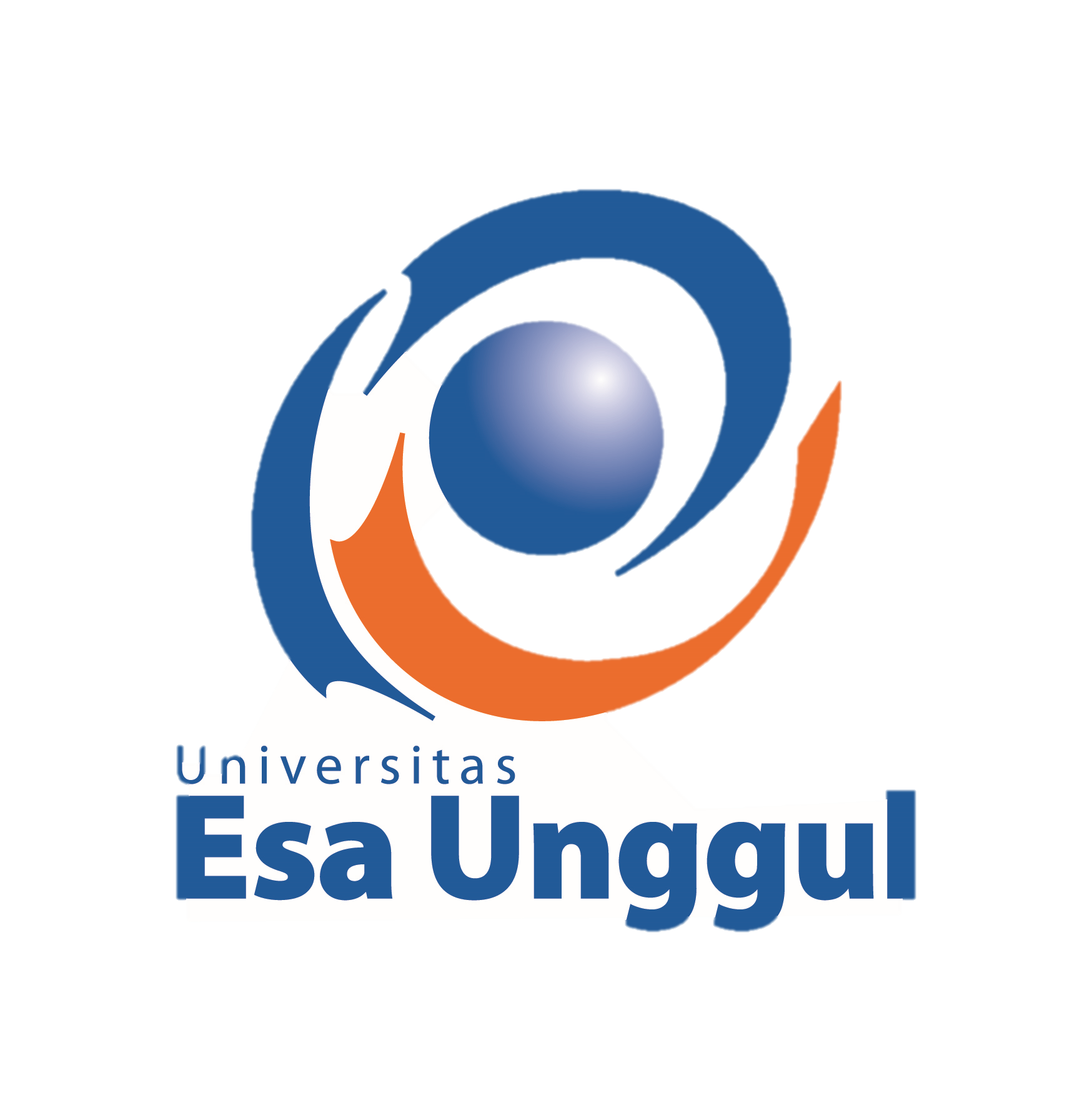 TERIMAKASIH
Dr. Hj. Rina Marlina, M.Si